Presenteer wat je geleerd hebt!
Dag 5
STEAM Camp
International School of Aruba
Agenda voor vandaag
9:15AM - 11:30AM		Finishing Touches
11:30AM – 12:20PM	Lunch
12:20PM – 1:30PM		Opzetten Presentaties in Expositie
1:30PM – 3:00PM		Expositie
Water is Life Illustration

Als al je producten klaar zijn, dan kan je een poster maken met het thema “Water is Life”

Als je geinteresseerd bent om een info-bord te maken op de computer(en de juf/meester denkt dat het kan) vraag de juf/meester 

Canva: canva.com
Taak:
Maak al je producten af voor 11:30AM. 
terrarium aquarium
3D Waterkringloop
Water zuiveringsinstallatie
water turbine
Google Slide Presentation
Optioneel: Inforbord over de Aquaterrarium
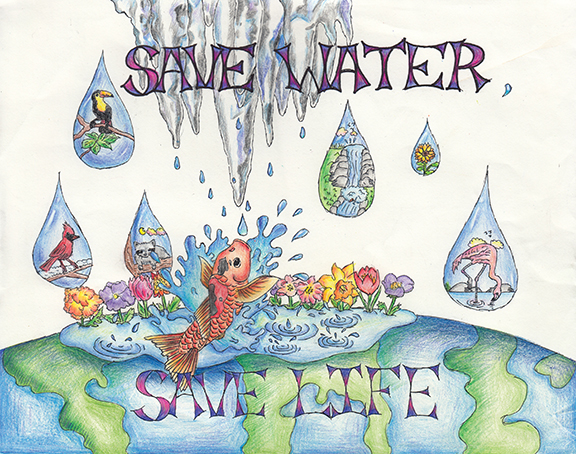 Lunch!
Opzetten van de presentaties!